Вводное занятие
КУЛЬТУРНОЕ И ПРИРОДНОЕ НАСЛЕДИЕ
Бурцева Е.В., 
МАОУ лицей №8 г. Томск
ОТГАДАЙ     РЕБУС
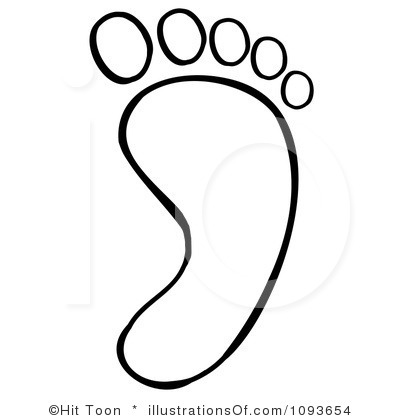 НА         И         ,,
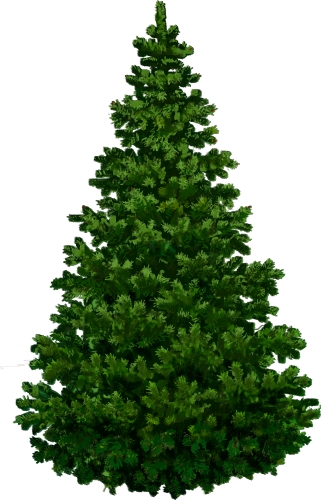 Подберите ассоциации к слову «НАСЛЕДИЕ»
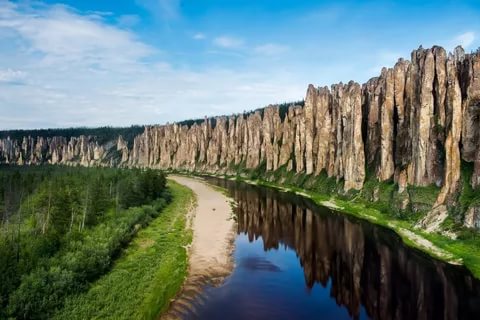 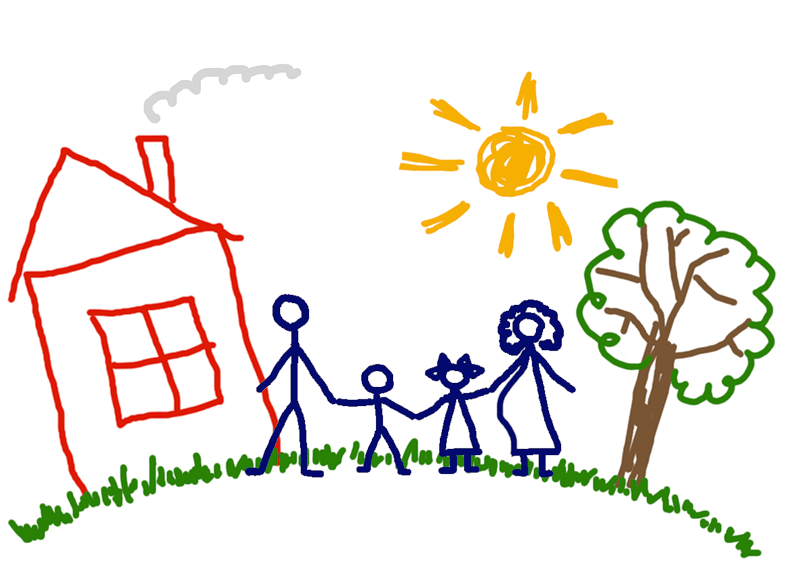 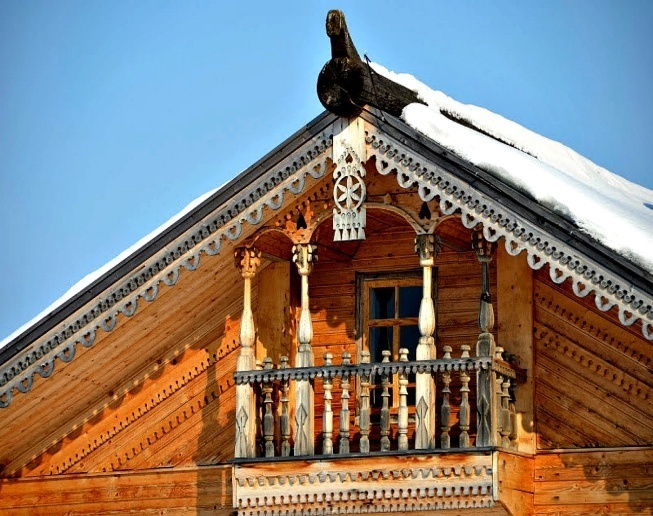 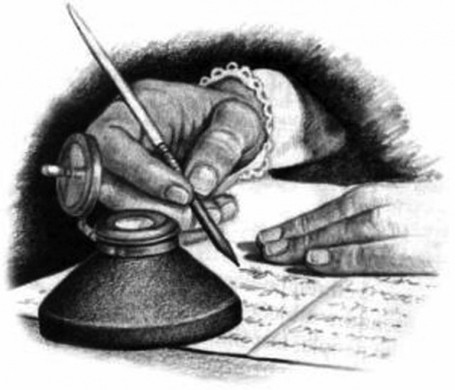 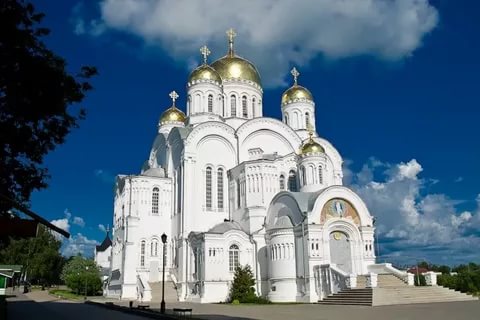 НАСЛЕДИЕ
1. юридическое понятие (например, объекты Всемирного культурного и природного наследия);
2. житейское понятие, это то, что мы получаем в наследство от наших предков и что дорого сердцу каждого из нас: это ордена дедушки, кружева бабушки, мамины сказки, семейные традиции, наша родословная, любимые места родной природы, музеи, театры…
3. историческая память, это код, с помощью которого память включается в современные процессы жизнедеятельности общества.
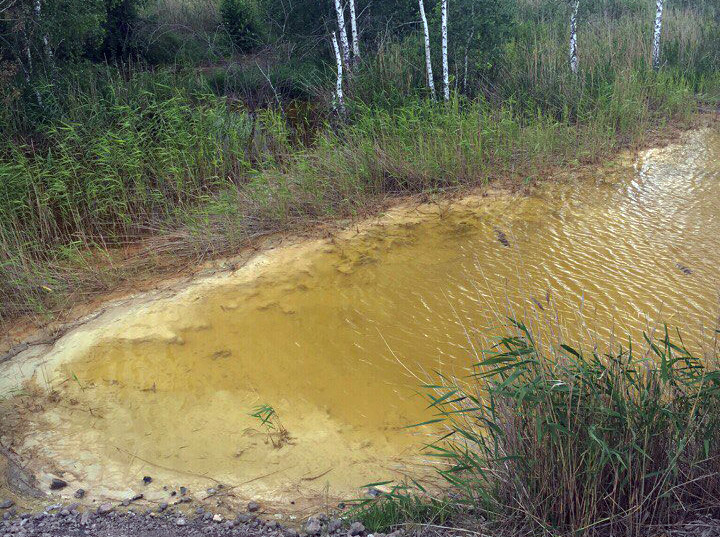 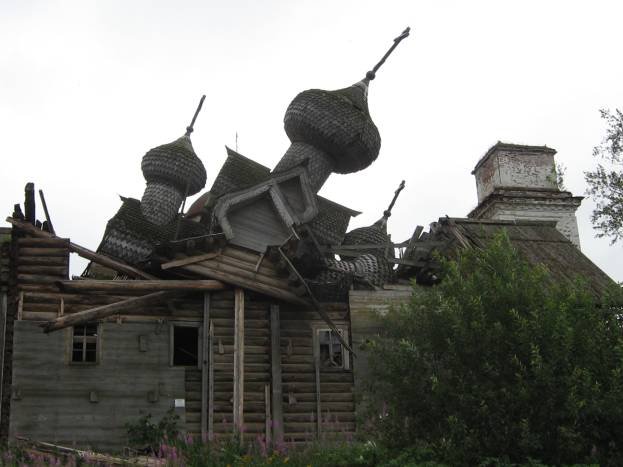 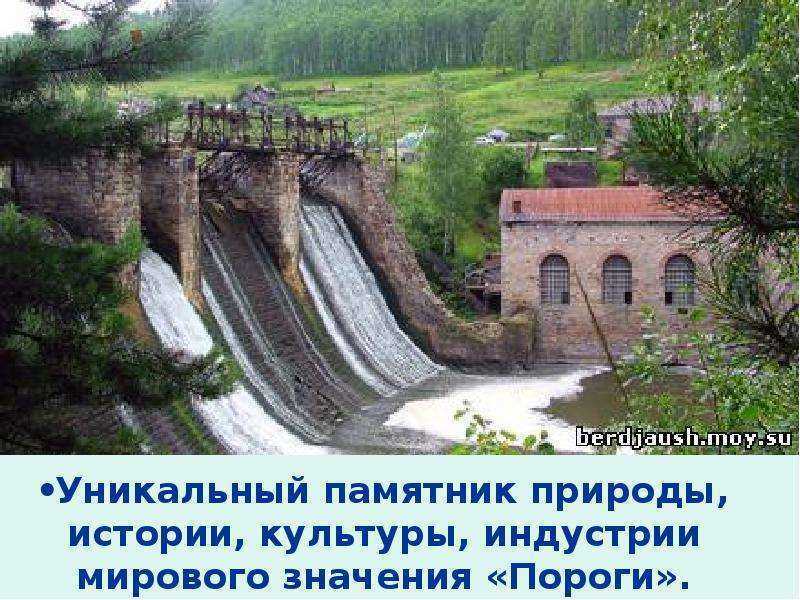 ОБРАЗОВАНИЕ В ИНТЕРЕСАХ УСТОЙЧИВОГО РАЗВИТИЯ
– это изучение и сохранение для будущих поколений наследия каждого из нас и нашего общего национального достояния – культурного и природного разнообразия России для устойчивого развития нашей страны, сохранения экологического равновесия на планете, мира и безопасности во всем мире.
Что обозначают  данные эмблемы
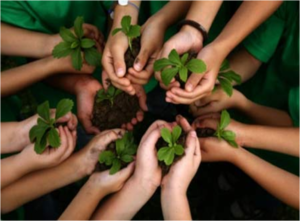 Распределите картинки по колонкам
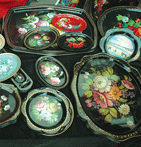 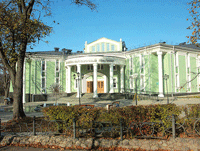 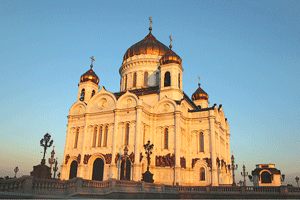 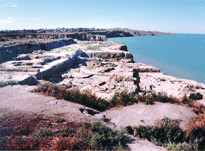 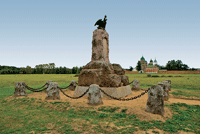 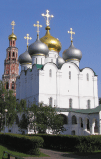 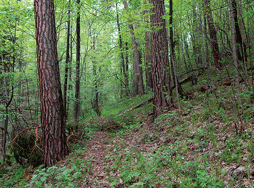 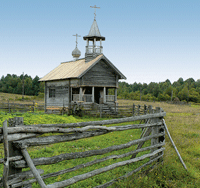 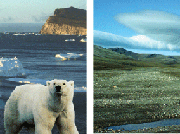 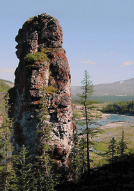 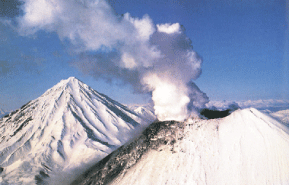 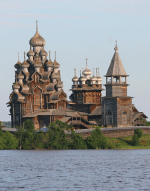 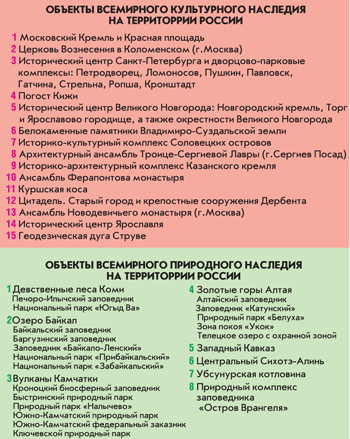 Сведения об объектах культурного наследия  Томской области(по состоянию на июнь 2017 года)
1.	Перечень объектов археологического наследия федерального значения Томской области	
https://tomsk.gov.ru/opendata/front/getTable/id/30

2.	Перечень объектов культурного наследия федерального значения (здания и сооружения)	
https://tomsk.gov.ru/opendata/front/getTable/id/28

3.	Перечень объектов культурного наследия регионального значения	
https://tomsk.gov.ru/opendata/front/getTable/id/189

4.	Перечень выявленных объектов археологического наследия Томской области	
https://tomsk.gov.ru/opendata/front/getTable/id/29

5. Сведения о местах нахождения объектов культурного наследия федерального и регионального значения, об их территориях, о зонах охраны и о защитных зонах охраны объектов культурного наследия	https://tomsk.gov.ru/opendata/front/getTable/id/1689

6.	Сведения об утвержденных предметах охраны объектов культурного наследия	  https://heritage.tomsk.gov.ru/utverzhdenie-predmetov-ohrany-obektov-kulturnogo-nasledija
7. Сведения об утвержденных охранных обязательствах собственника или иного законного владельца объекта культурного наследия https://heritage.tomsk.gov.ru/utverzhdenie-ohrannyh-objazatelstv-sobstvennika-ili-inogo-zakonnogo-vladeltsa-obekta-kulturnogo-nasledija
8. Сведения об утвержденных границах территорий и зонах охраны объектов культурного наследия https://heritage.tomsk.gov.ru/utverzhdenie-granits-territorij-i-zon-ohrany-obektov-kulturnogo-nasledija
Семь чудес природы Томской области (назовите)
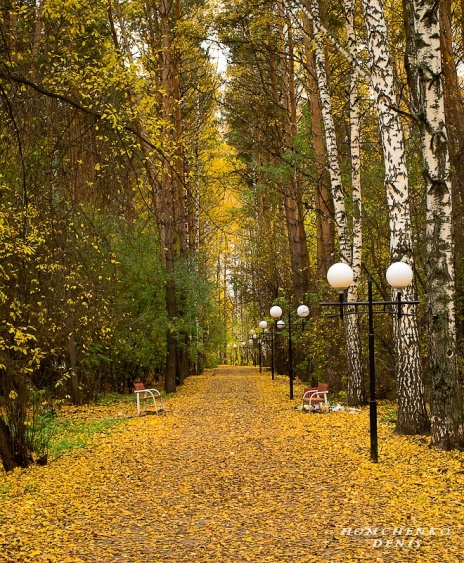 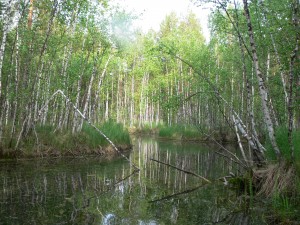 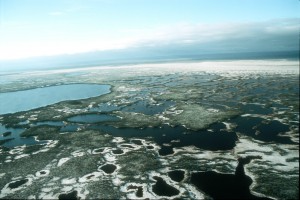 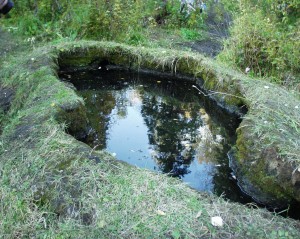 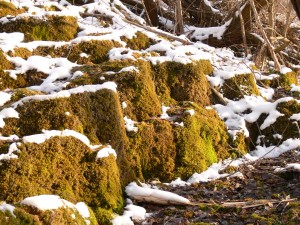 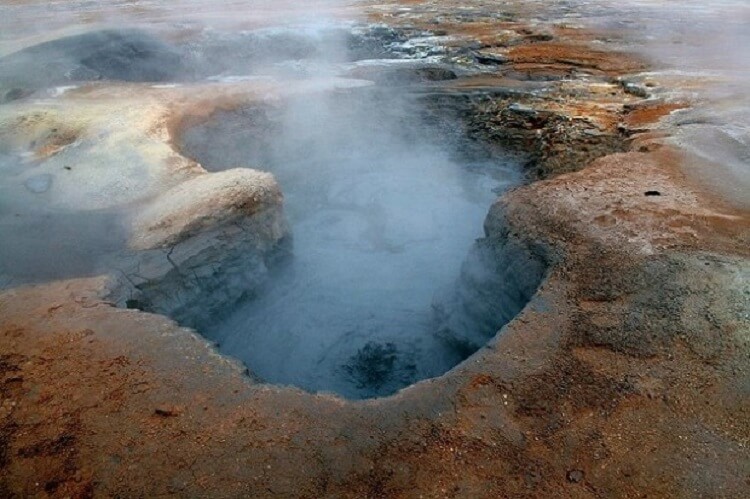 Семь чудес природы Томской области:
1. Сибирский ботанический сад
2. Государственный памятник природы «Озерно-речная система «Польто»
3. Университетская роща
4. Природный заказник областного значения «Васюганский»
5. Памятник природы «Таловские чаши»
6. Гидротермальный источник «Чистый Яр»
7. Памятник природы «Звёздный ключ»
СОСТАВЬТЕ СИНКВЕЙН«НАСЛЕДИЕ»
1 строка – одно существительное, выражающее главную тему cинквейна 
2 строка – два прилагательных, выражающих главную мысль
3 строка – три глагола, описывающие действия в рамках темы
4 строка – фраза, несущая определенный смысл
5 строка – заключение в форме существительного (ассоциация с первым словом).
НАСЛЕДИЕ

природное, культурное

изучать, сохранять, передавать

культурный код нации

историческая память
ПРОЕКТНЫЕ РАБОТЫ
1. Семь чудес природы Томской области
2. Томск литературный
3. Необычные памятники Томска
4. Сибирское деревянное кружево
5. Томск православный
6. Томская писаница
7. Томск национальный
8. Томск театральный